Matthew Spinella | Director of WBL & Industry Engagement
 Jessica L. Barnett | Assistant Director of Apprenticeships
Division of College, Career & Technical Education| August 19, 2021
[Speaker Notes: Presenter Notes
WBL and youth apprenticeships have a strong connection to the department’s Best for All Strategic plan, in that it allows students to recognize what they like, what they’re good at, and how to leverage those into a fulfilling career. They rely on high-quality educational experiences, contributes to improvements in students’ understanding of meaningful career pathways, and offer educators opportunities to build stronger connections with one another through various networking opportunities.]
Agenda
Define terms related to pre-apprenticeships
Understand purpose of establishing pre-apprenticeships
Formulate a plan for starting a program in your community
Address community-specific questions related to pre-apprenticeships
Pre- and Youth Apprenticeship Nomenclature
[Speaker Notes: Presenter Notes
In partnership with multiple state agencies, the department has composed and published a quick reference guide of terms related to apprenticeships and Work-Based Learning in an effort to ensure all stakeholders speak the same language. These terms will be the foundation for how we discuss programs, implementation strategies, experiences, and outcomes.]
What is a RAP?
Registered Apprenticeship Program (RAP): a plan containing all terms and conditions for the qualification, recruitment, selection, employment, and training of apprentices, including such matters as the requirement for a written apprenticeship agreement, as defined in 29 CFR Part 29.2. 

Apprentice: any individual employed in a registered apprenticeship program as defined in 29 CFR Part 29.2.
Tennessee's Apprenticeship/WBL Glossary of Terms
[Speaker Notes: Presenter Notes:
To determine the audience’s prior knowledge about RAPs, ask them what they think an RAP is.
Provide feedback and use audience responses to lead into the handout, Apprenticeship/WBL Quick Reference Guide]
What is a Certified TN Pre-Apprenticeship Program?
Youth Apprenticeship Program: any registered apprenticeship program in which the employer specifies in the apprenticeship agreement that individuals age 16 and above may participate. 

Certified Tennessee Pre-Apprenticeship Program: a program designed to prepare individuals for entry into a registered apprenticeship program in which the completion of the program guarantees the participant the opportunity to interview for employment in a specific registered apprenticeship program.
Tennessee's Apprenticeship/WBL Glossary of Terms
Certified TN Pre-Apprenticeship Framework/Policy
All Pre-Apprenticeship programs that are certified by the Tennessee Department of Labor & Workforce Development (TDLWD) Apprenticeship Office (AO) will include elements of a quality pre-apprenticeship program, including:

Approved training curriculum (approved by employer)
Strategies for long-term success 
Access to appropriate support services 1 TEN 13-12 
Advancement opportunity toward RAPs
Meaningful hands-on training that does not displace paid employees 
Facilitated entry and/or articulation agreement
TEGL Reference
[Speaker Notes: Presenter Notes
What separates the Tennessee Certified Pre-apprenticeship Framework from others is how it better prepares students for success in an employer’s RAP.
Some programs even include OJT & RTI used in existing RAPs, which allows the student to enter the RAP at a higher wage and much closer to completing the RAP
This is designed to increase retention rates, accelerate onboarding, and enhance productivity for the employer]
Purpose of Pre- and Youth Apprenticeship Programs
Mutually Beneficial
[Speaker Notes: Presenter Notes
The most successful pre-apprenticeship programs are those that benefit both the student AND the employer.
When a pre-apprenticeship is seen as an opportunity to solve problems related to recruitment, productivity, and retention for an employer, rather than a nice gesture for its LEA partner, employers are better positioned to understand its value.
Through pre-apprenticeships, employers are able to identify their future managers, supervisors, or even executives, when students are given the opportunity to demonstrate their knowledge, skills, and abilities in a work setting.
Students are able to learn more about the careers they want to pursue directly from co-workers and mentors.]
Foundational Elements of Strong Programs
Identification of Skills Gaps
Industry-led
Solutions-based
Detail-oriented
Continuously improving
Analysis & Reprioritization of Program Objectives
Alignment Between Employers & Districts
Implementation of Mutually-Beneficial Immersive WBL Experiences
[Speaker Notes: Talking Points:
Strong pre-apprenticeship programs often have the same characteristics, which include:
Industry drives the conversation about what is needed now and what will be needed in the future
A diverse collection of stakeholders collaborates to determine how to address the needs
Specific plans are laid out for all relevant parties
Once a plan is put into place, the work has just begun. A focus on continuous improvement keeps programs thriving. 

The process works as follows:
ID of Skills Gaps: Employers identify where gaps exist in technical and non-technical skills. This information is shared with districts, students, and parents, and drives how CTE content is delivered.
Alignment Between Employers & Districts: A plan is laid out in which each relevant stakeholder is responsible for specific objectives
Implementation of Mutually-Beneficial Immersive WBL Experiences: Employers interview and select high school students to participate in WBL experiences. These experiences are mutually beneficial in that:
students gain valuable on-the-job training; and 
businesses are able to identify who their future employees and managers will be.
Analysis & Reprioritization of Program Objectives: at the end of each term, the stakeholders reconvene, analyze strengths & weaknesses of the program, and use that information to go back to Step 1 (ID of Skills Gaps) to plan for the next term.


Examples include: 
JA Street/Tennessee High School
Lee Company/Mt. Pleasant High School]
Certified TN Pre-Apprenticeships
[Speaker Notes: Presenter Notes
Although Tennessee legislation about pre-apprenticeship programs has only been approved since November 2020, there are currently nine certified TN pre-apprenticeship programs
For each program, TDLWD has provided assistance with the certification process]
Starting a Pre-Apprenticeship Program
[Speaker Notes: Presenter Notes
Even when employers are aware of the benefits of WBL, they often have concerns about whether it’s legal to hire anyone under the age of 18. Conflicting messages from corporate HQ, legal, and HR departments make it challenging, even if the employer wants to hire your students.]
Framework
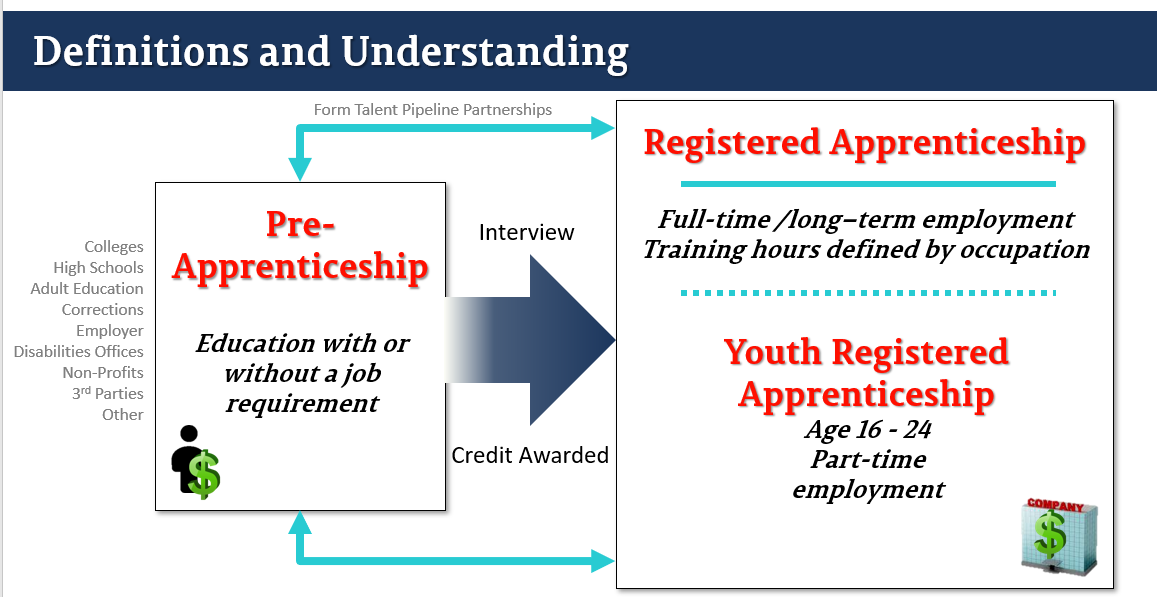 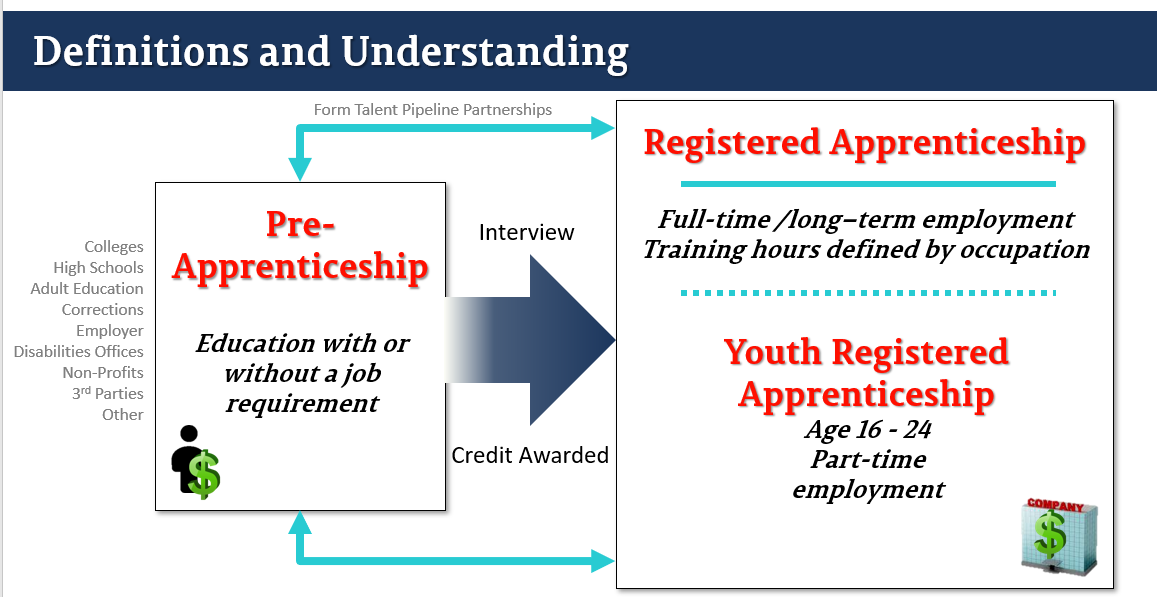 [Speaker Notes: Presenter Notes
As explained earlier, starting a pre-apprenticeship program requires the existence of a RAP.
In connection with the RAP, determine whether a Youth RAP or pre-apprenticeship is best for your circumstances
Connect with state agency partners to help with planning, finding financial incentives, and implementation]
Employer Considerations
Who?
Who is in charge of entry-level staffing in your organization?
What?
What are the biggest skills gaps in your current apprentices?
Where?
Where are you currently sourcing talent for your registered apprenticeship program?
How?
How could a formal training program strengthen your talent pipeline??
When can you meet with the Department of Labor to establish a pre-apprenticeship?
When?
[Speaker Notes: Presenter Notes
Ask different audience members to read questions
Have that audience member or a different audience member provide an answer to each question as it applies to their business
Draw connections between responses from different industry sectors
Notice that the skills gaps across different industry sectors are not all that different in some cases]
Certify Your Pre-Apprenticeship
Gather required documentation:
Information about the program applicant
Program cost information
Commitment to non-discrimination (template provided by TDLWD)
Description of hands-on learning activities
If applicable, list of industry credentials connected to program
Description of long-term success strategies
Partnership agreement/Memorandum of Understanding
Submit documentation to Apprenticeship.tn@tn.gov 
Celebrate your certification!
[Speaker Notes: Presenter Notes
Once you have an idea about how your program will look, ask a member of TDLWD to share the TN Certified Pre-Apprenticeship application
The ApprenticeshipTN team will be available to help you complete and submit your application]
Contact Information
Matthew Spinella
Director of Work-Based Learning & Industry Engagement
Jessica L. Barnett
Assistant Director
Tennessee Department of Labor & Workforce Development
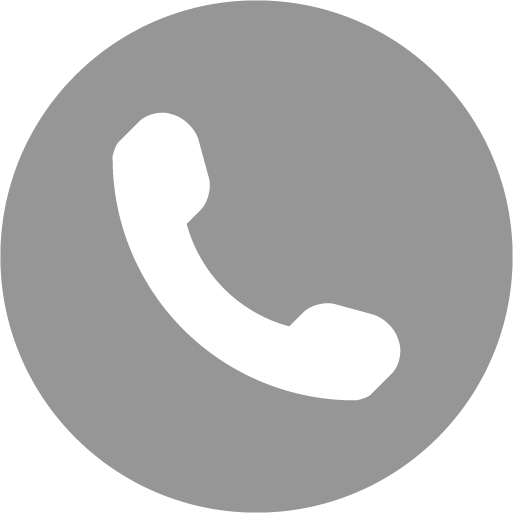 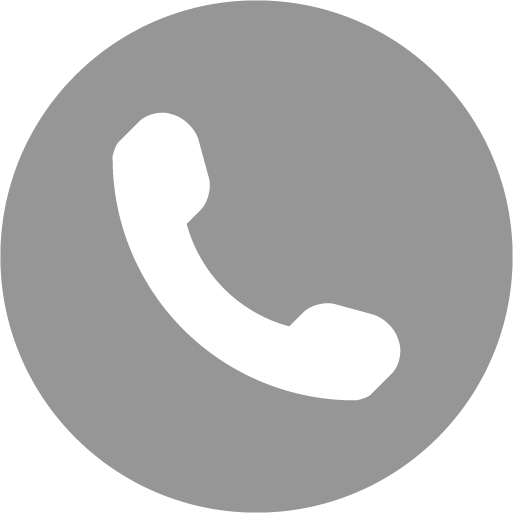 (615) 210-8412
(423) 440-0128
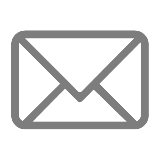 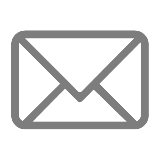 Matthew.Spinella@tn.gov
Jessica.L.Barnett@tn.gov
AudienceQuestions
THANK YOU
#TNBestforAll

We will set all students on a path to success.